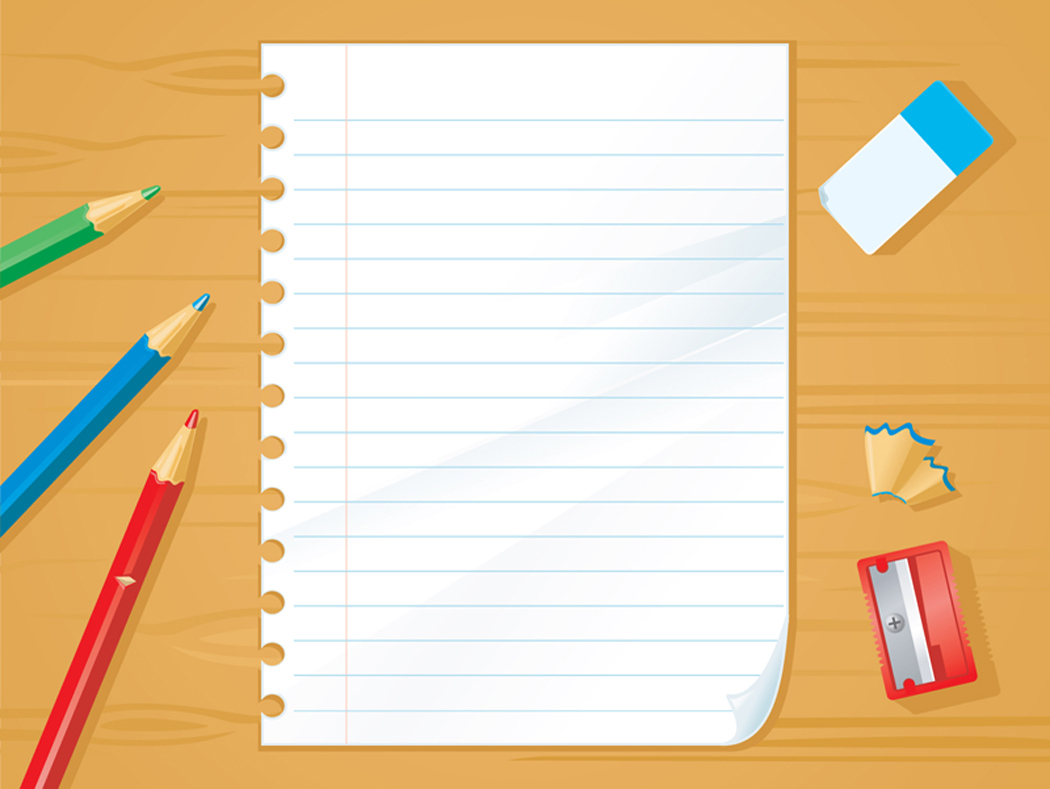 Welcome to
Year One
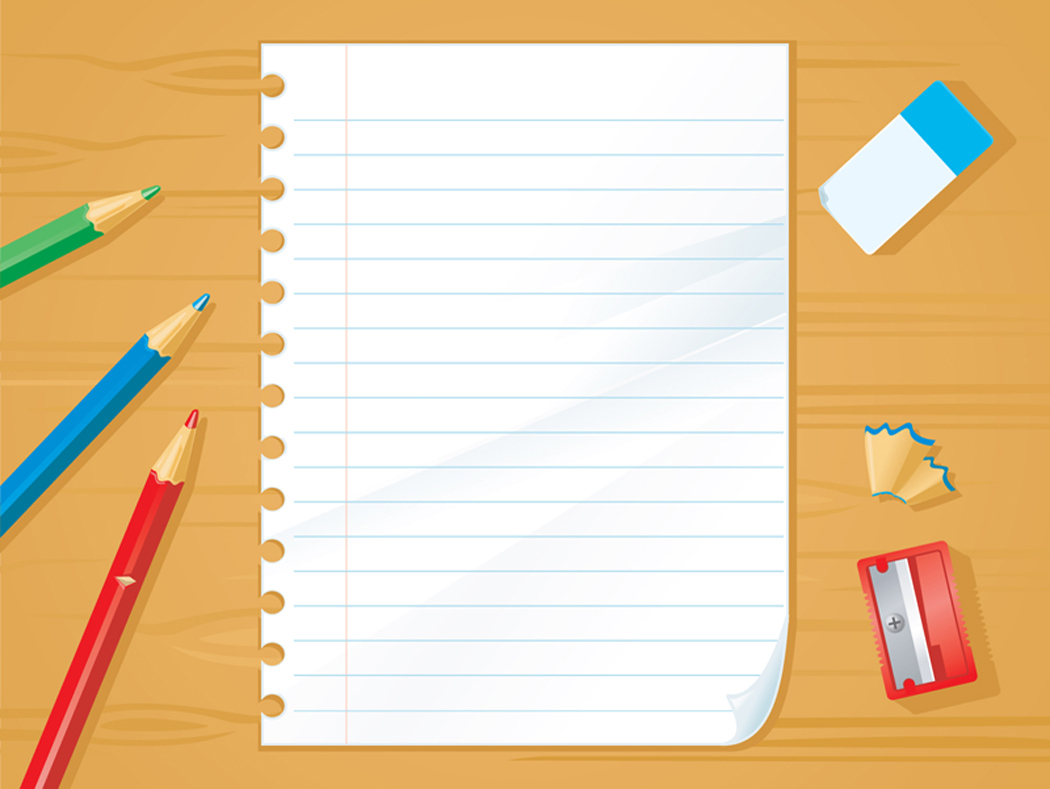 Independence

Children entering the classroom independently. Organising themselves. 
Collection from 
school
Please let the school know 
of any changes to the 
collection of your child in advance.
5
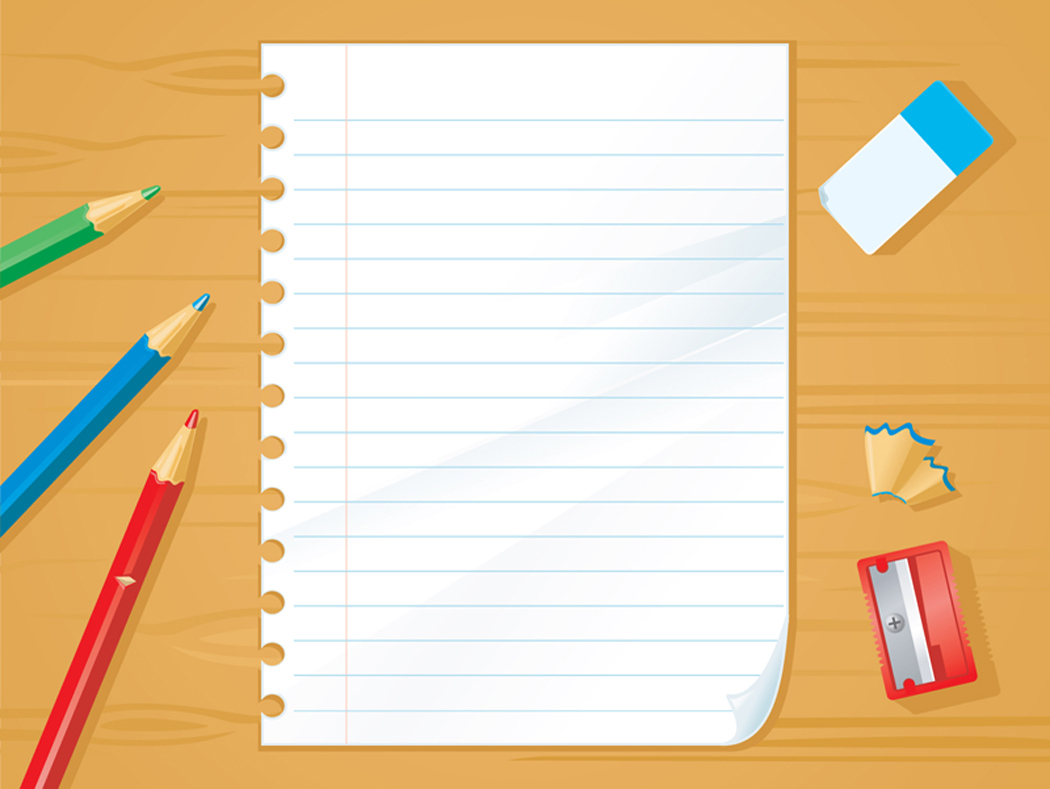 Curriculum information


 
‘What we are learning’  sheet. 

Uploaded weekly onto the website.
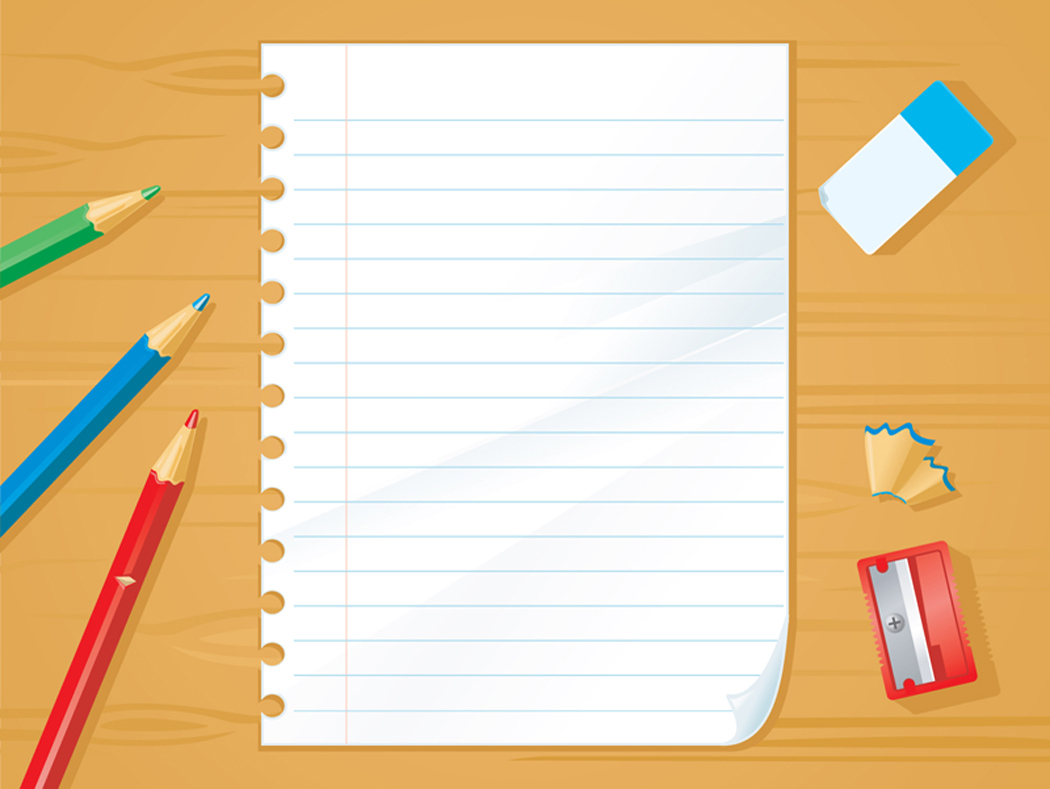 Phonics
Supersonic phonic  friends. School wide approach. 

We have now started Basics 4
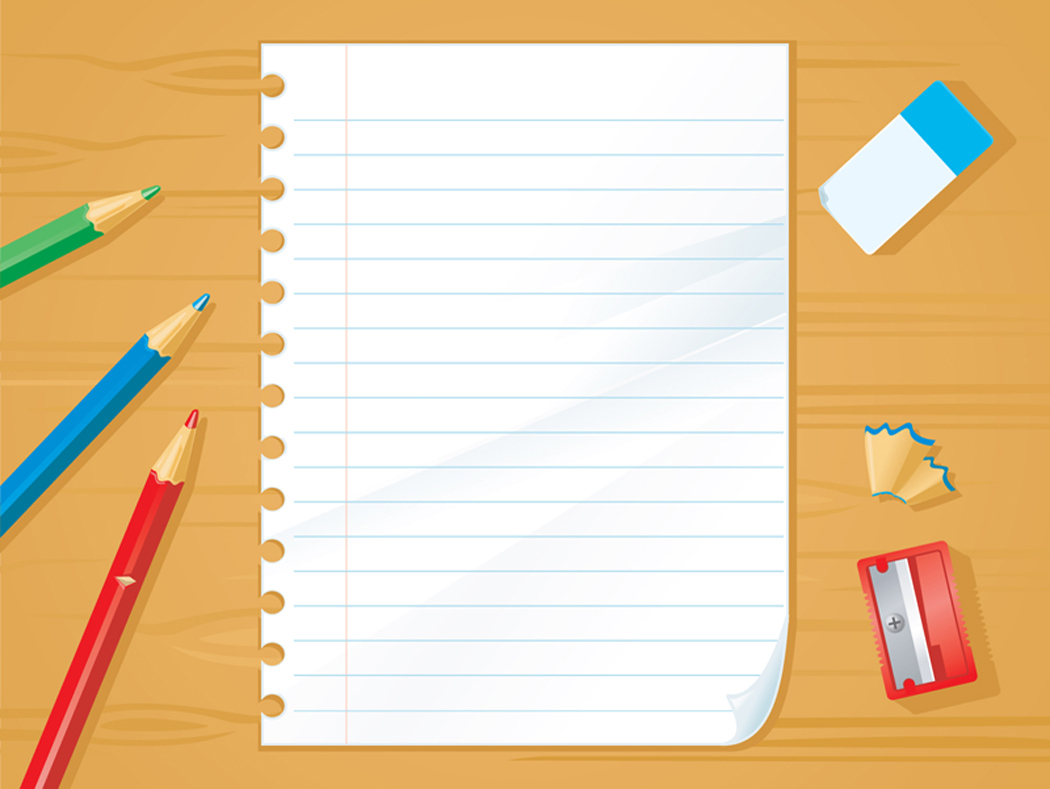 Values and expectations

Look at the back of the diary. Share regularly at home.
 
Recognition board

PSHE and over arching theme each week linked to values and expectations. 

MOVE time (Friday)
Mastering Our Values and Expectations
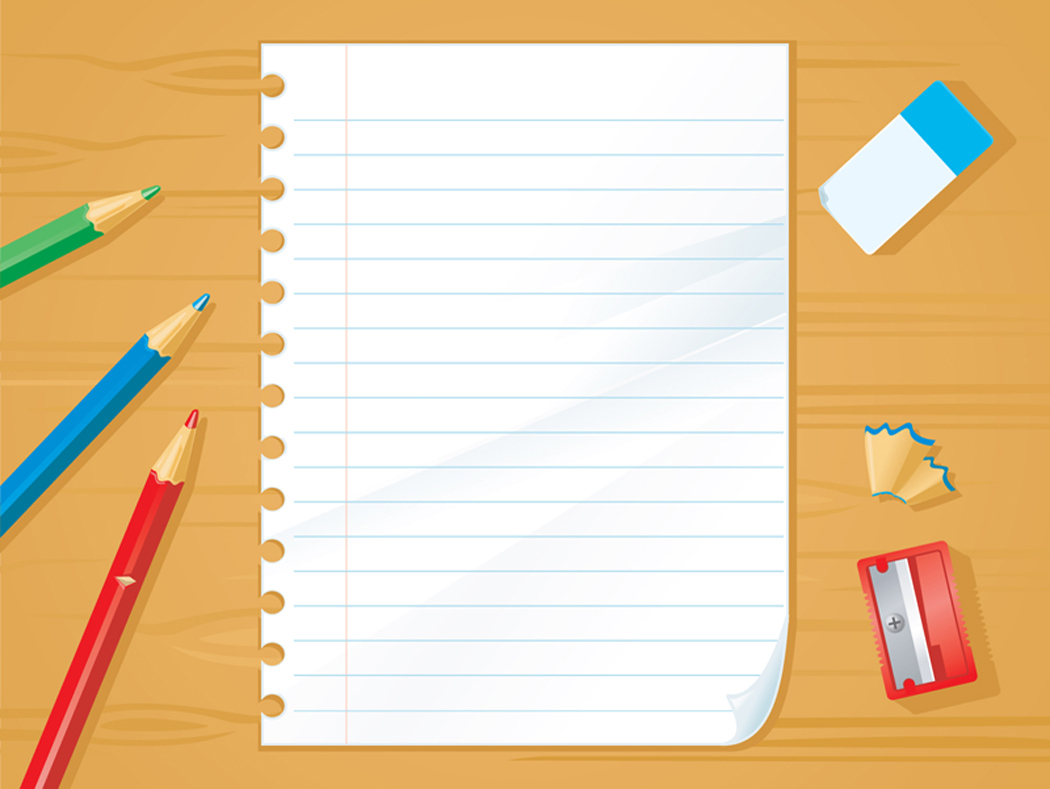 Rewards
We have a range of rewards:  
Stickers
Stars from Mrs Barnes
Over and Above certificates
Recognition Board
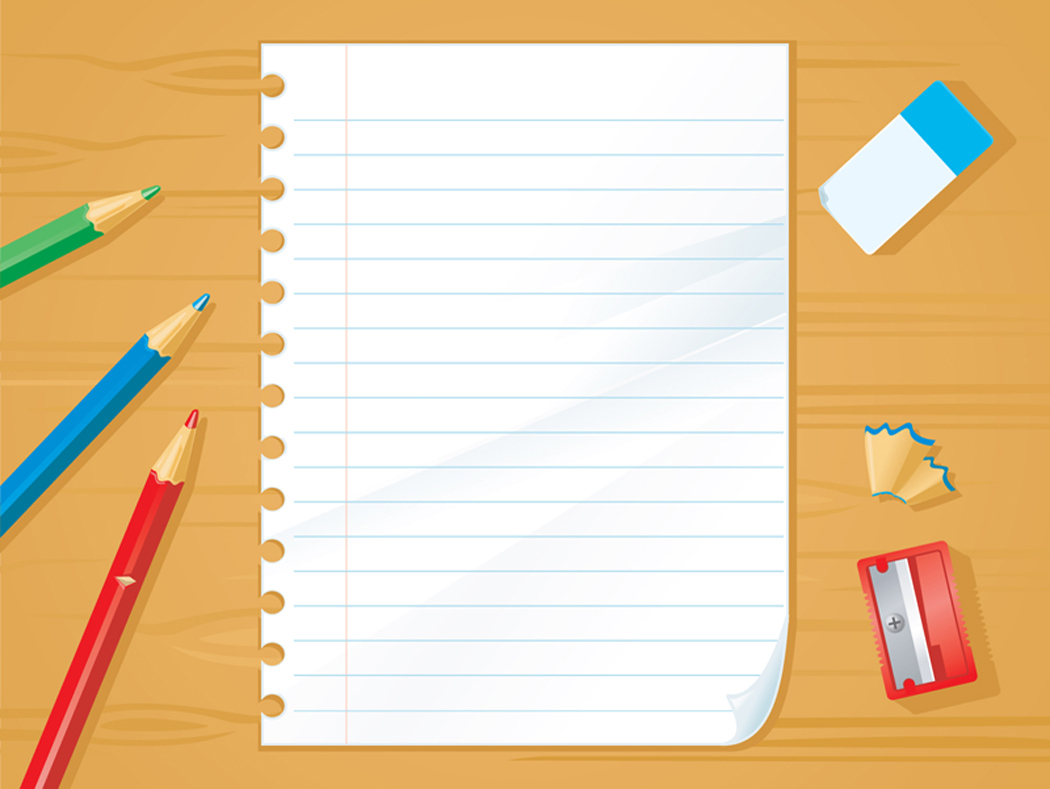 Transition
In these early weeks, 
we will be focusing 
on settling activities 
that encourage 
self-esteem and 
confidence, as well 
as helping the children to 
develop positive relationships with their peers.
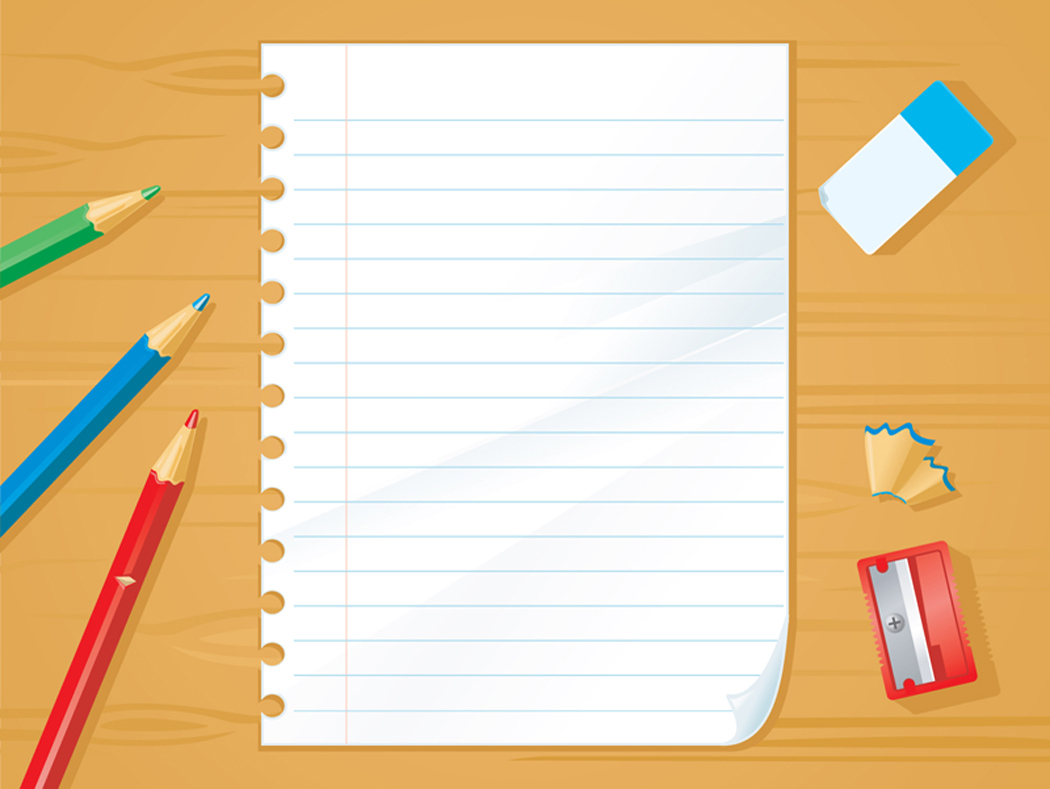 Book Changing
Books will be changed once a week if they have been read.
Your child will be told which day their books will be changed and this is written on the front of their reading diary. 

Please make sure your child has their books in school everyday.
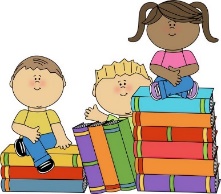 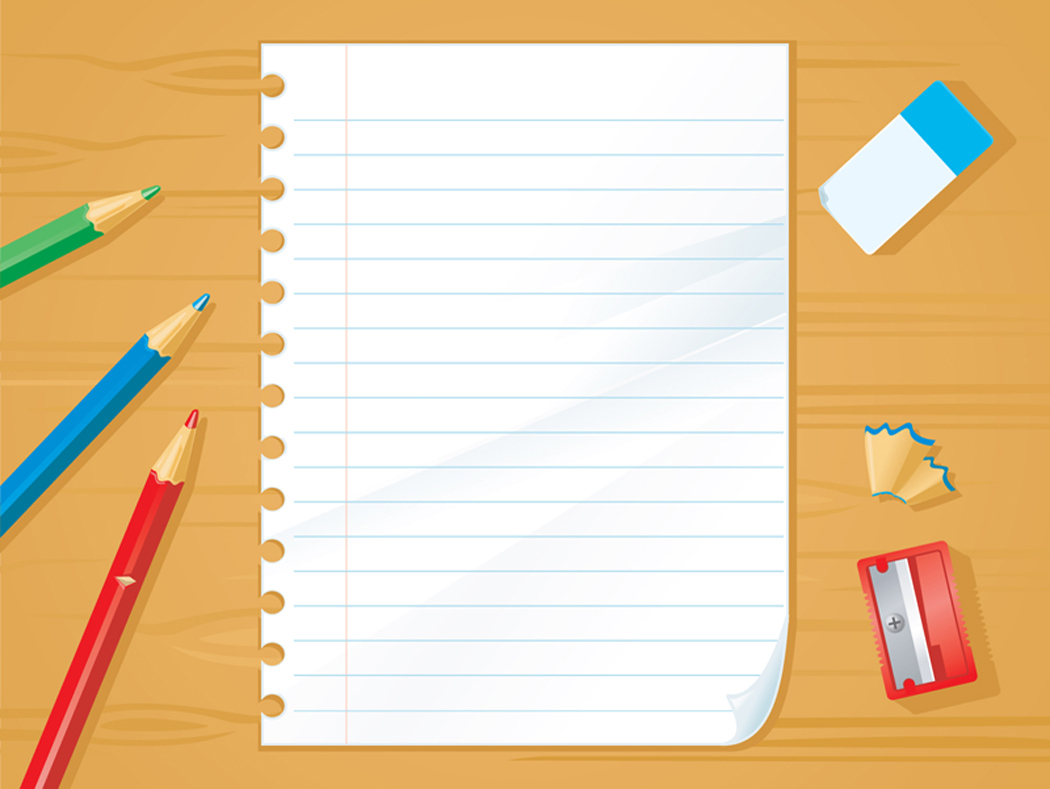 Pocket Rockets

On Friday 22nd September the children will be given Pocket Rockets. 

These will include the sounds of basics 4
that the children will have learnt the week before.
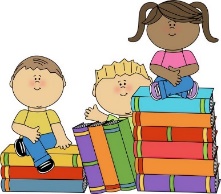 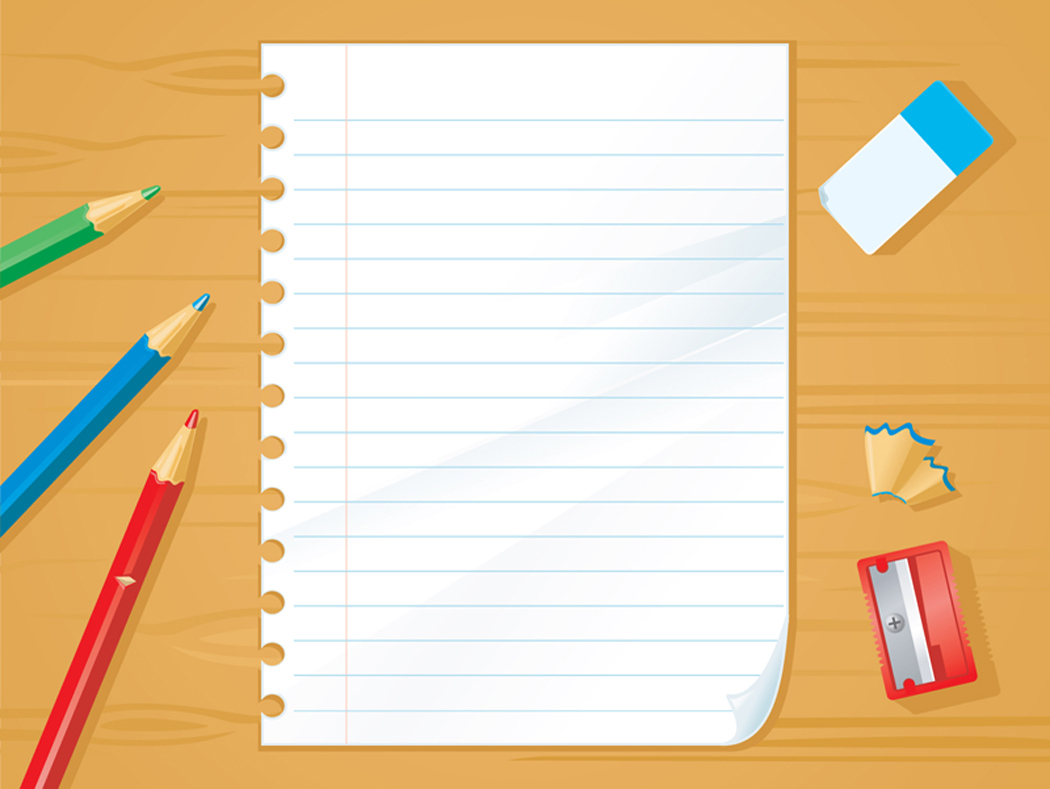 Class Library
On Fridays the children will be able to
choose a book from the class library.

This is for them to enjoy either by themselves or share with you.

If your child wants to change their book, 
they will need to bring it into school on Friday however they can keep them for longer if they choose.
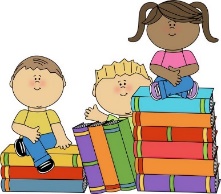 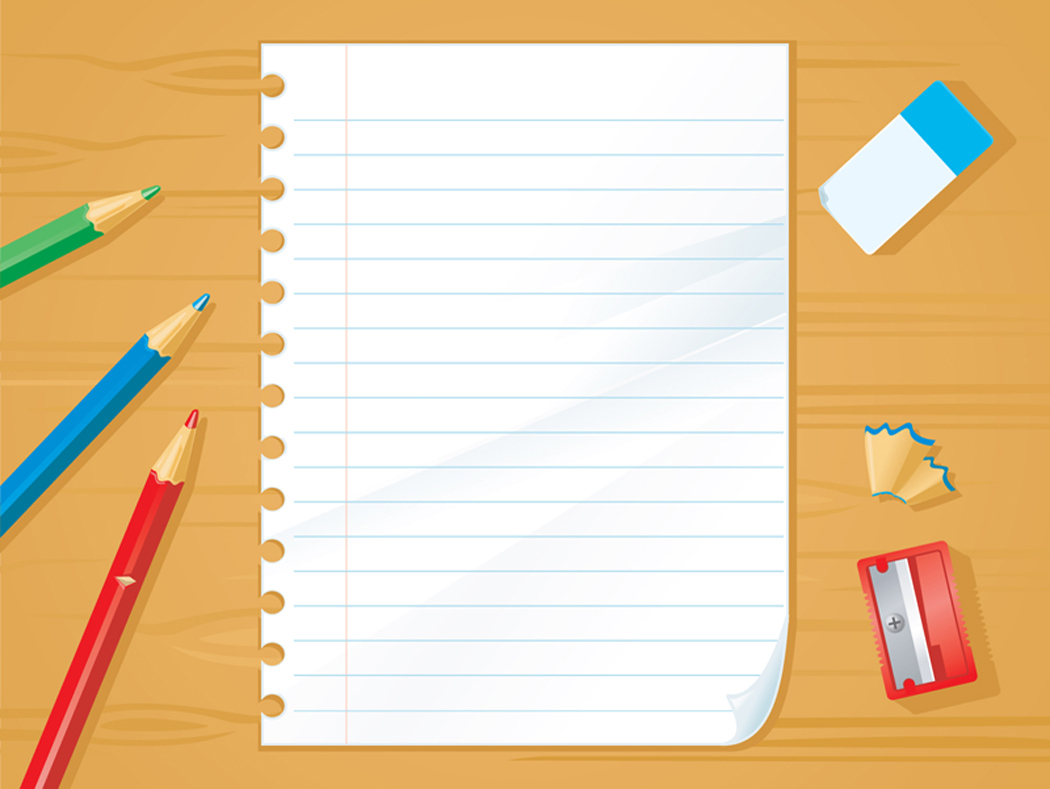 Home/school Diary
Please sign the diary when
 you have heard your child 
read. 

It can also be used to 
communicate messages. If you write a message, please ask your child to tell the teacher as we don’t check them daily.
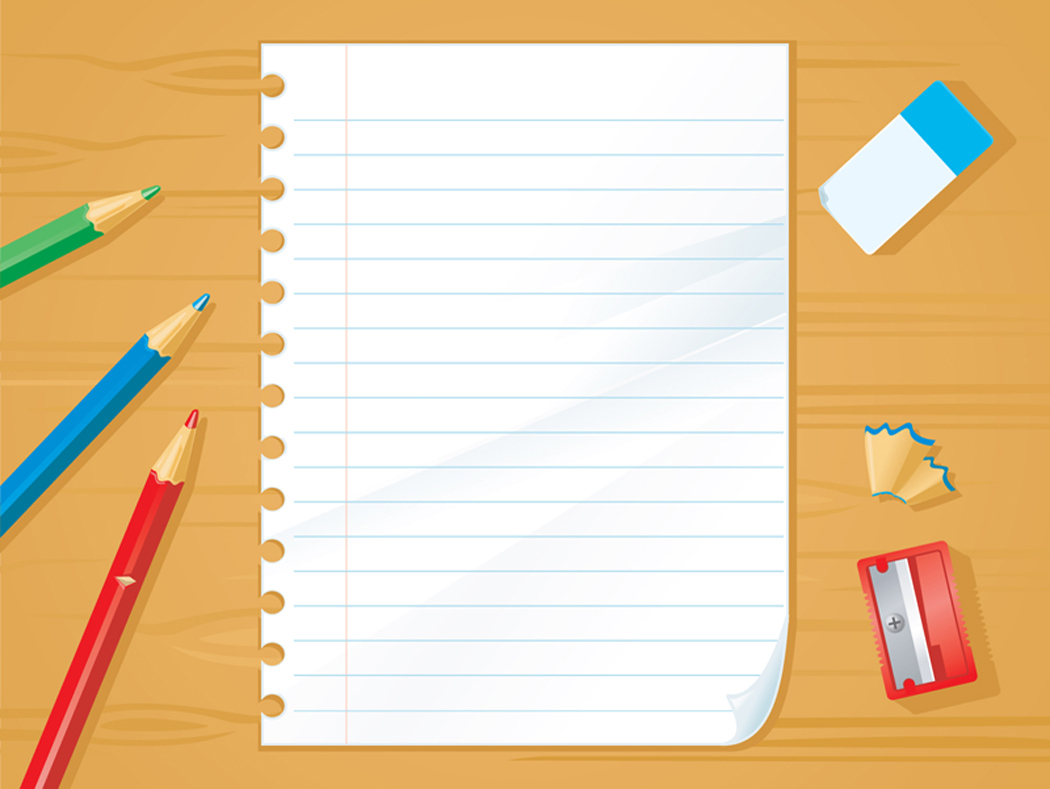 Home/school Diary
The smiley faces are for
 your child to complete
daily to reflect their day 
in school.
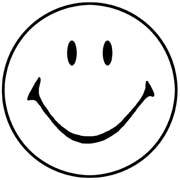 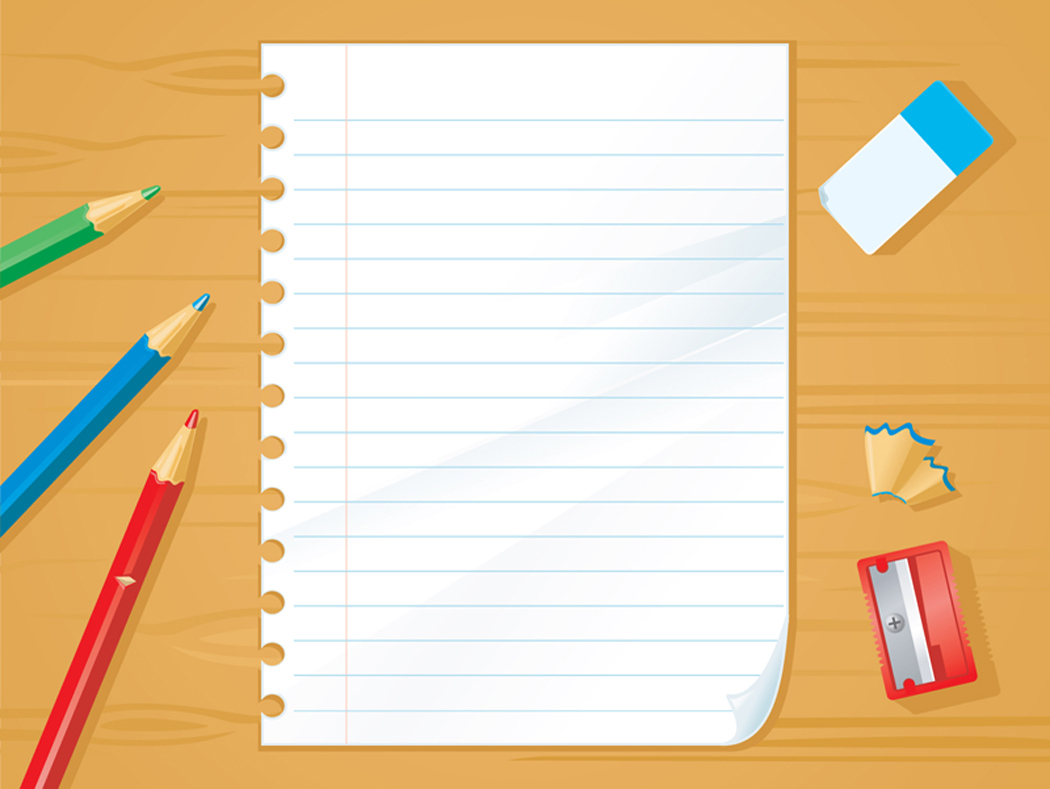 Homework
Once homework is issued, it will be set fortnightly. Further information will follow in due course.

Please ready daily with your child and record this in the home school diary.
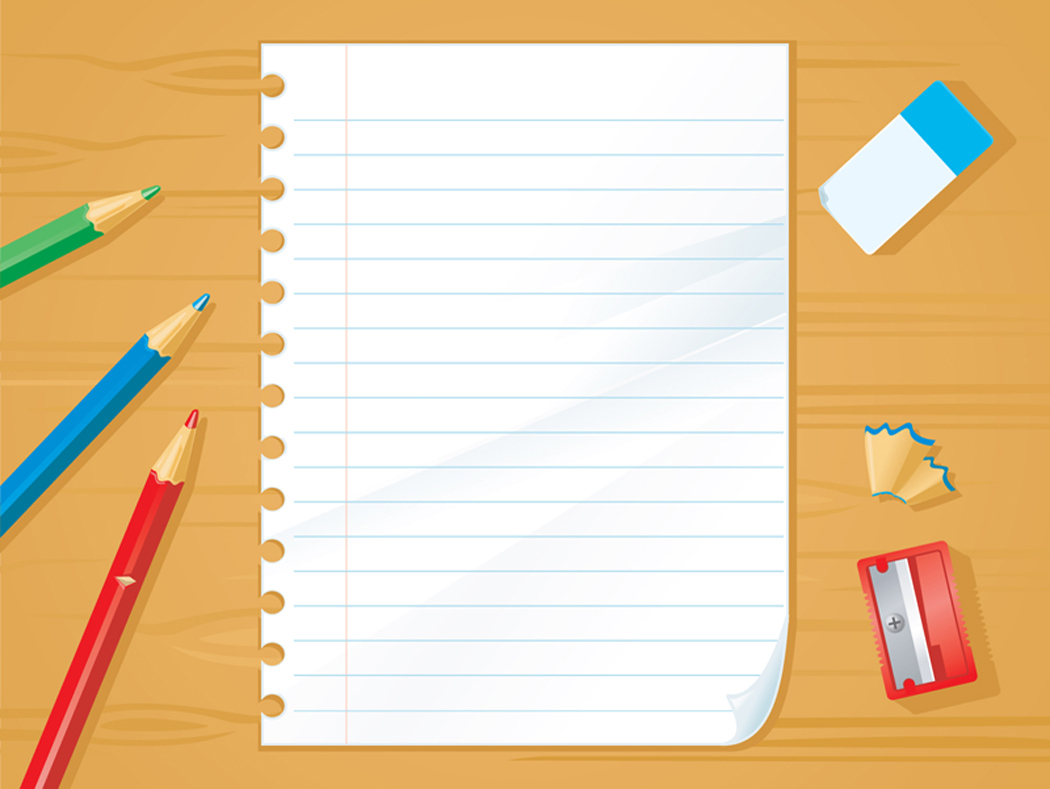 P.E.
Friday
Please ensure your child 
has appropriate kit 
and correctly fitting 
plimsolls or trainers, 
all clearly named.
Long hair tied back and
earrings taped or 
removed that day.
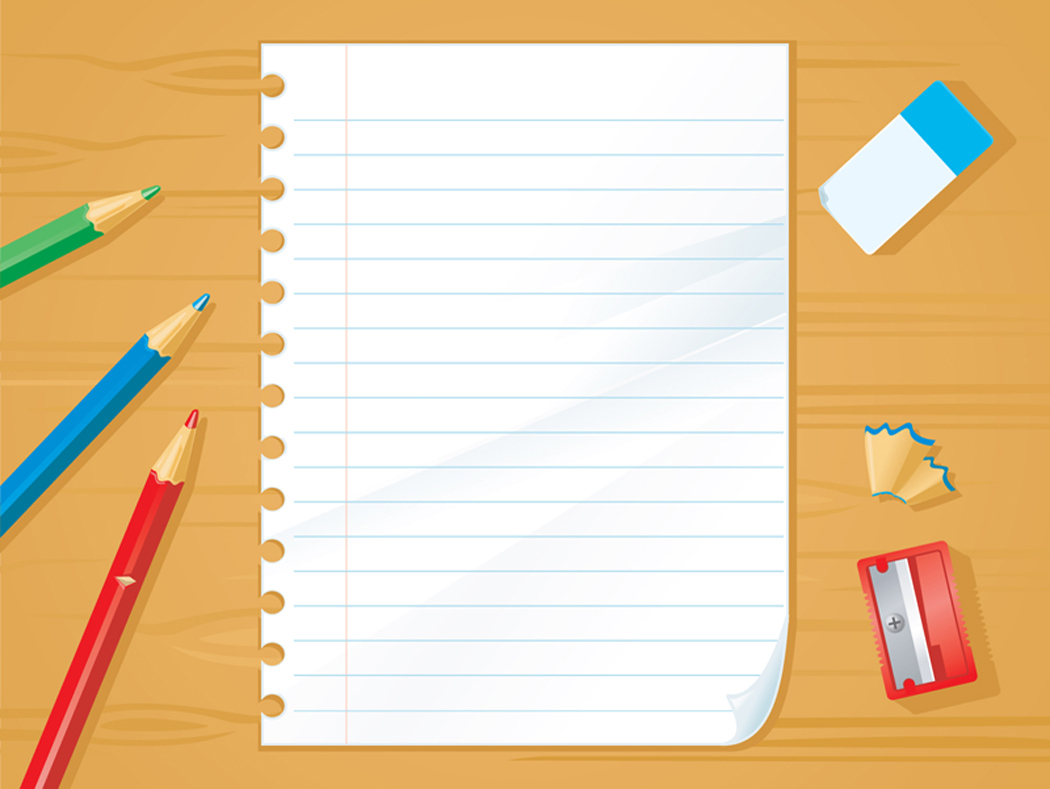 Clothing
Please make sure your child has a coat everyday as we will be learning outside in all weathers.
A tracksuit is essential for PE in cooler weather as your child will be outside.
Please make sure all clothing is clearly named. Please check regularly that it is still clearly visible and hasn’t washed off. This helps us return lost items.
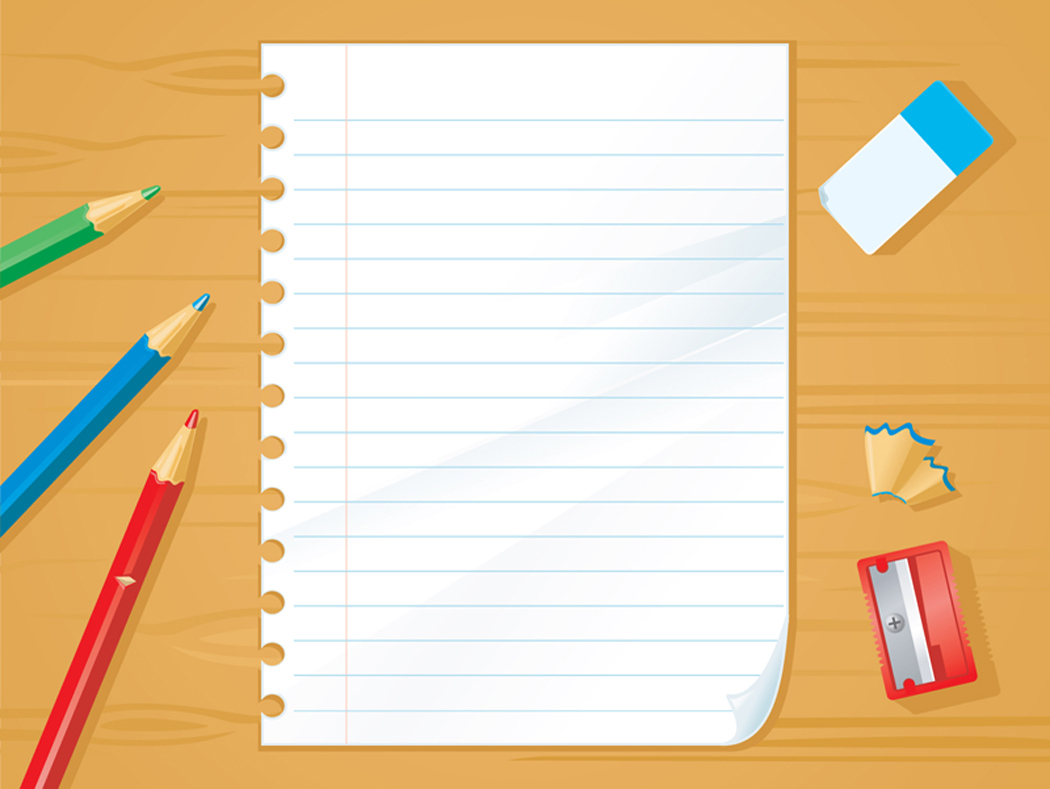 Book bags
We have very limited space for storing book bags. One key ring per bag. Please avoid attaching large key rings to the book bags as it makes it difficult for the book bags to fit in the drawers.
Medical

Please inform the 
school if there are 
any medical changes 
we might 
need to know about. 
Also please ensure 
we have spare, 
in-date epipens/inhalers 
at school.
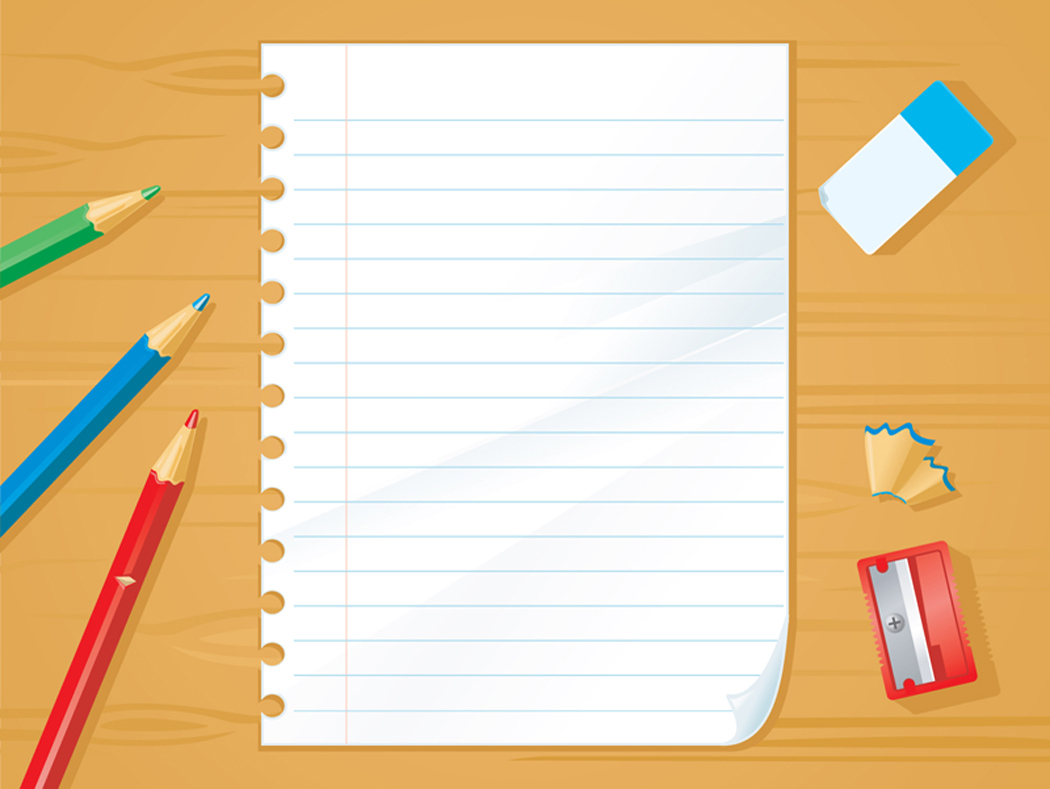 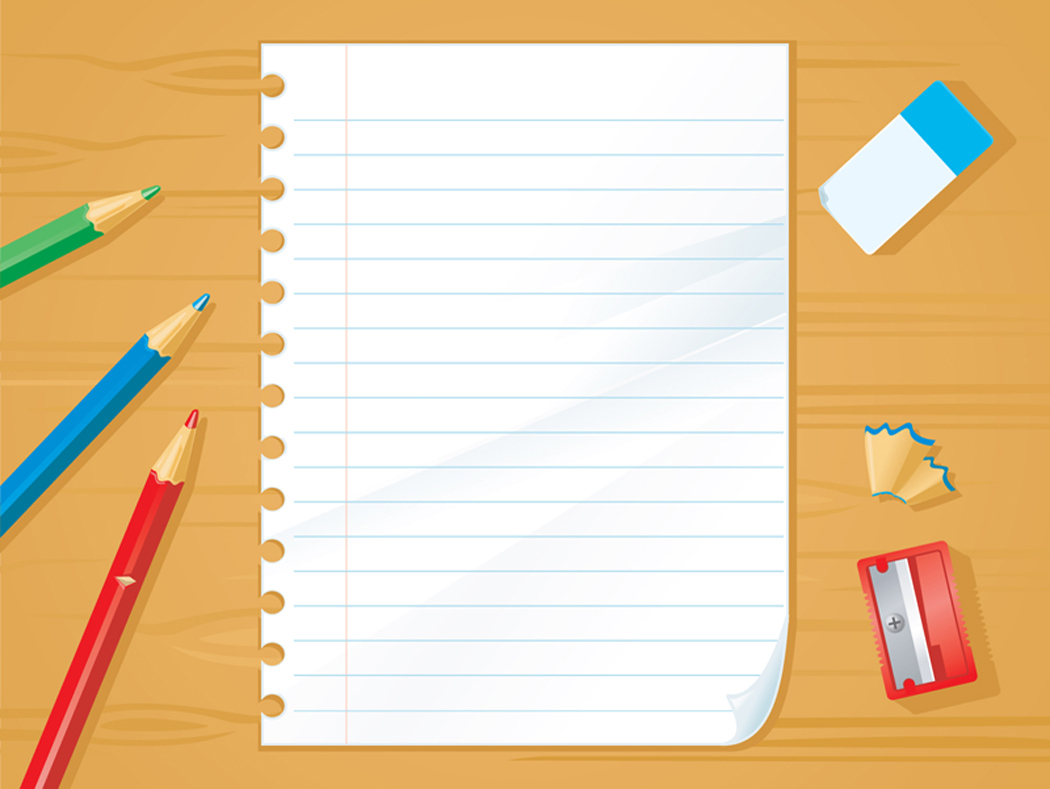 End of the Day

Children will continue 
to be collected from 
the classroom. 
If you are running late, 
do let the office know 
if you have asked someone 
else to collect 
your child.
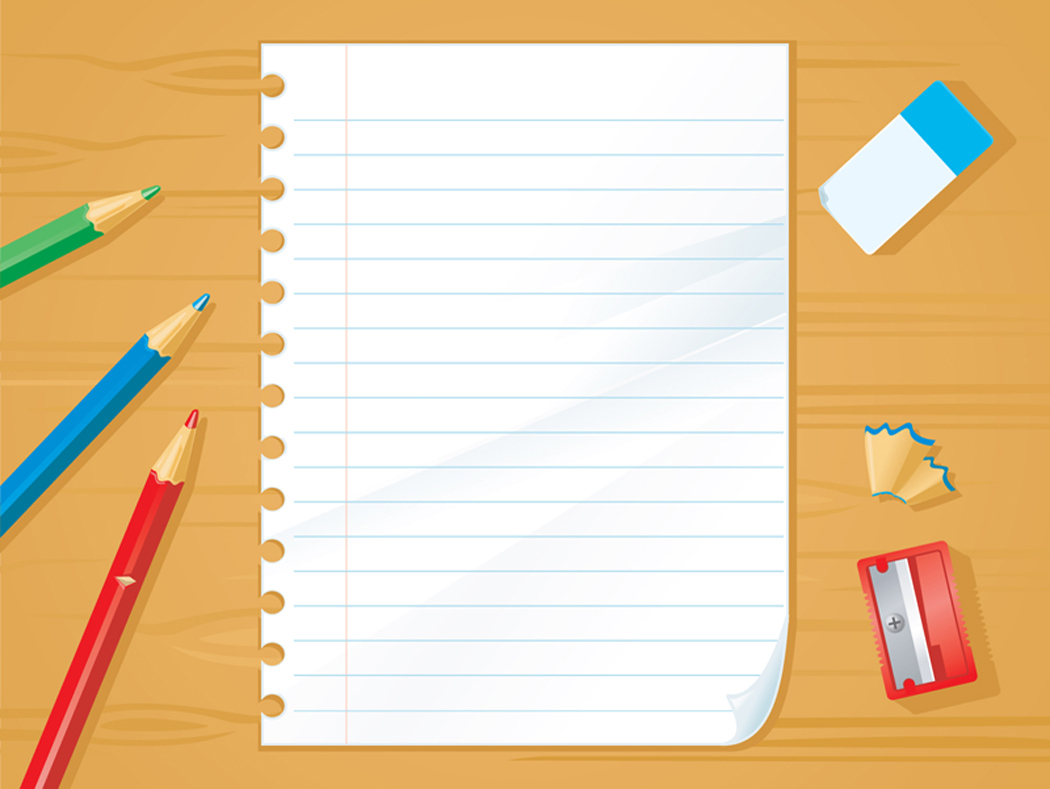 Contact Details

Please inform the 
school if your 
contact details 
change.
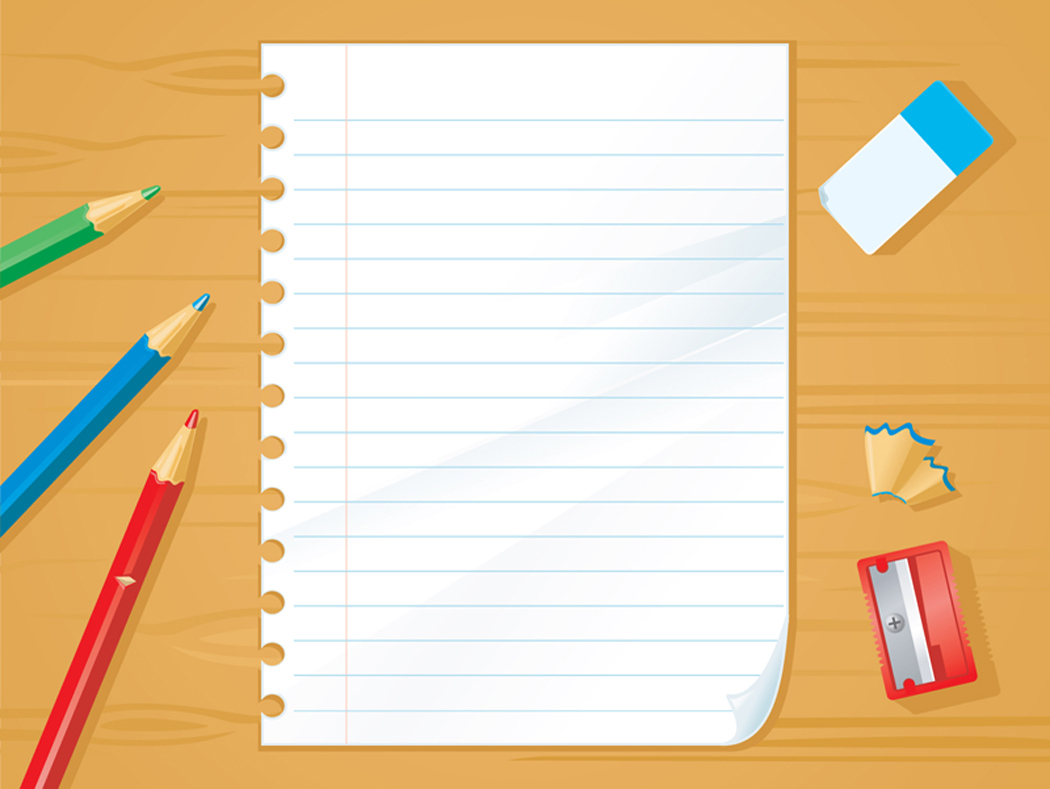 Communication

Please look out for 
our school newsletter via parentmail and our weekly parent communication sheet online. 
Do check your child’s 
book bag and the school website for additional letters and information. Please respond promptly when necessary.
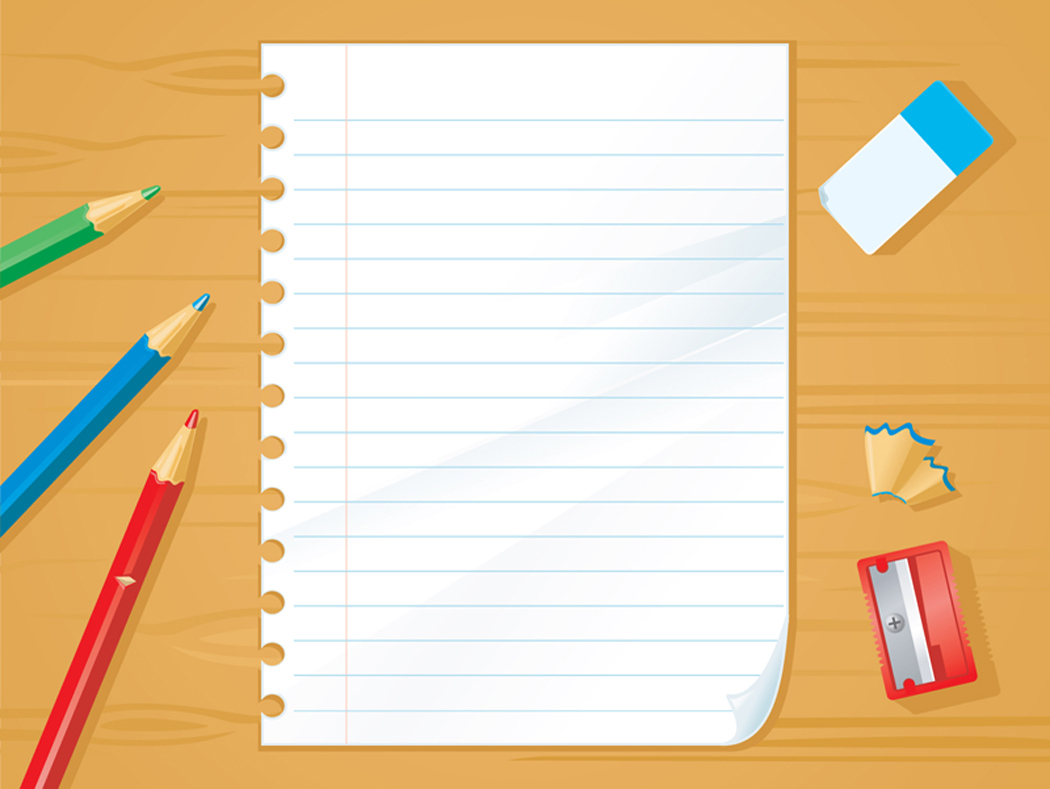 Water

We do offer water at break time and upon request. Children may now bring their own named water bottle into school. Please DO NOT send juice or squash, water only please.
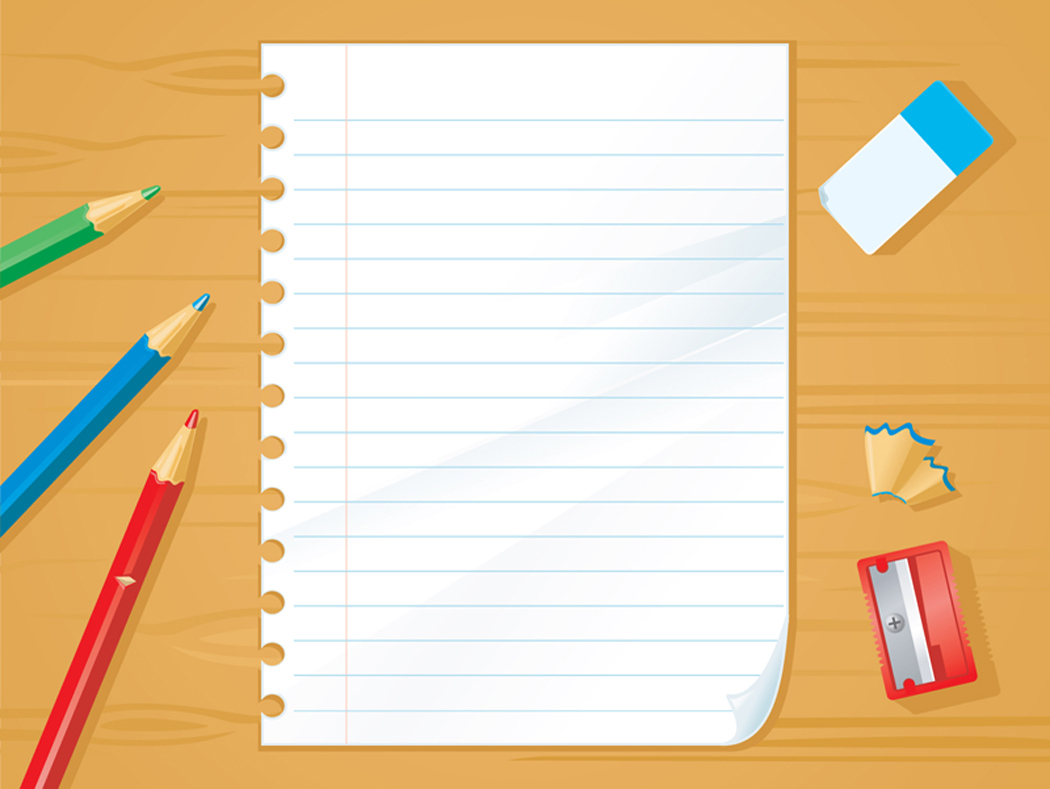 Holidays
Year 1 is a very
 busy year. We will regularly assess the children’s progress throughout the year.
Unless there are 
exceptional circumstances 
please do not take your 
child out of school during
 term time.
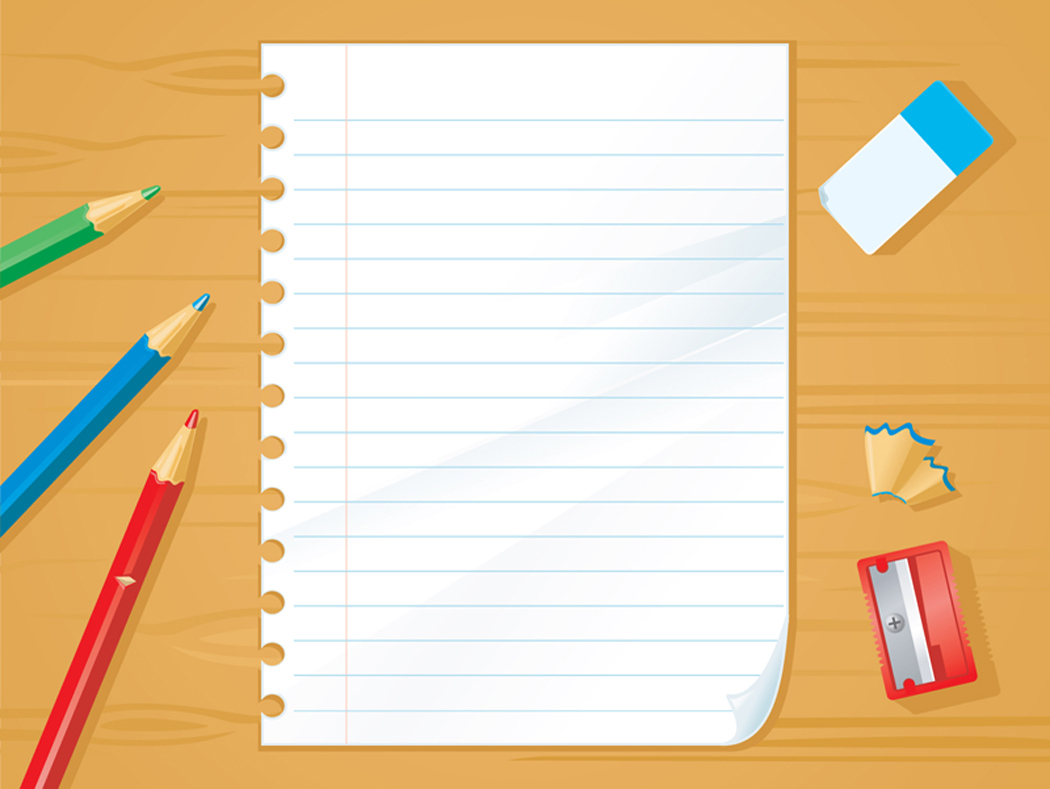 We promise to look 
after your child and 
we will make time for them 
to ask questions. 

They can talk to us about 
any worries they 
may have.

If you have a concern it is always best to discuss this as soon as possible so that we can deal with things promptly.
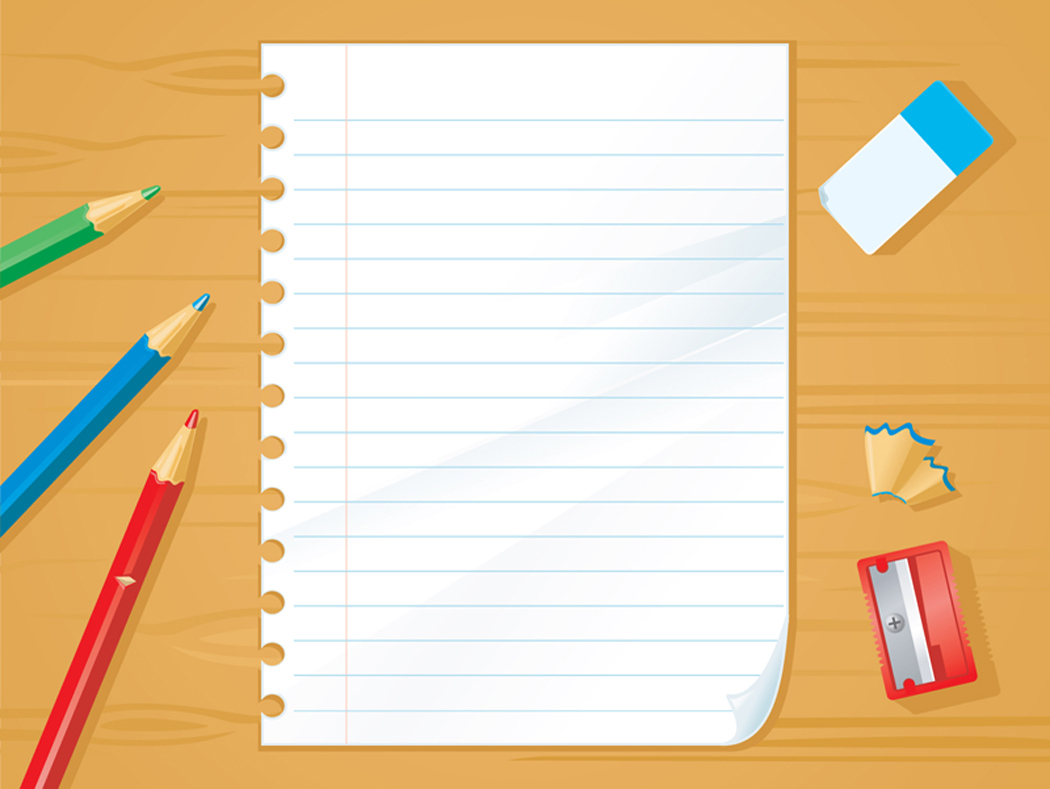 Finally
Please do not hesitate 
to speak to any of us if you have 
any queries. 
You can leave a phone message with the office or email the school office. We will always respond as soon as possible.
Thank you!